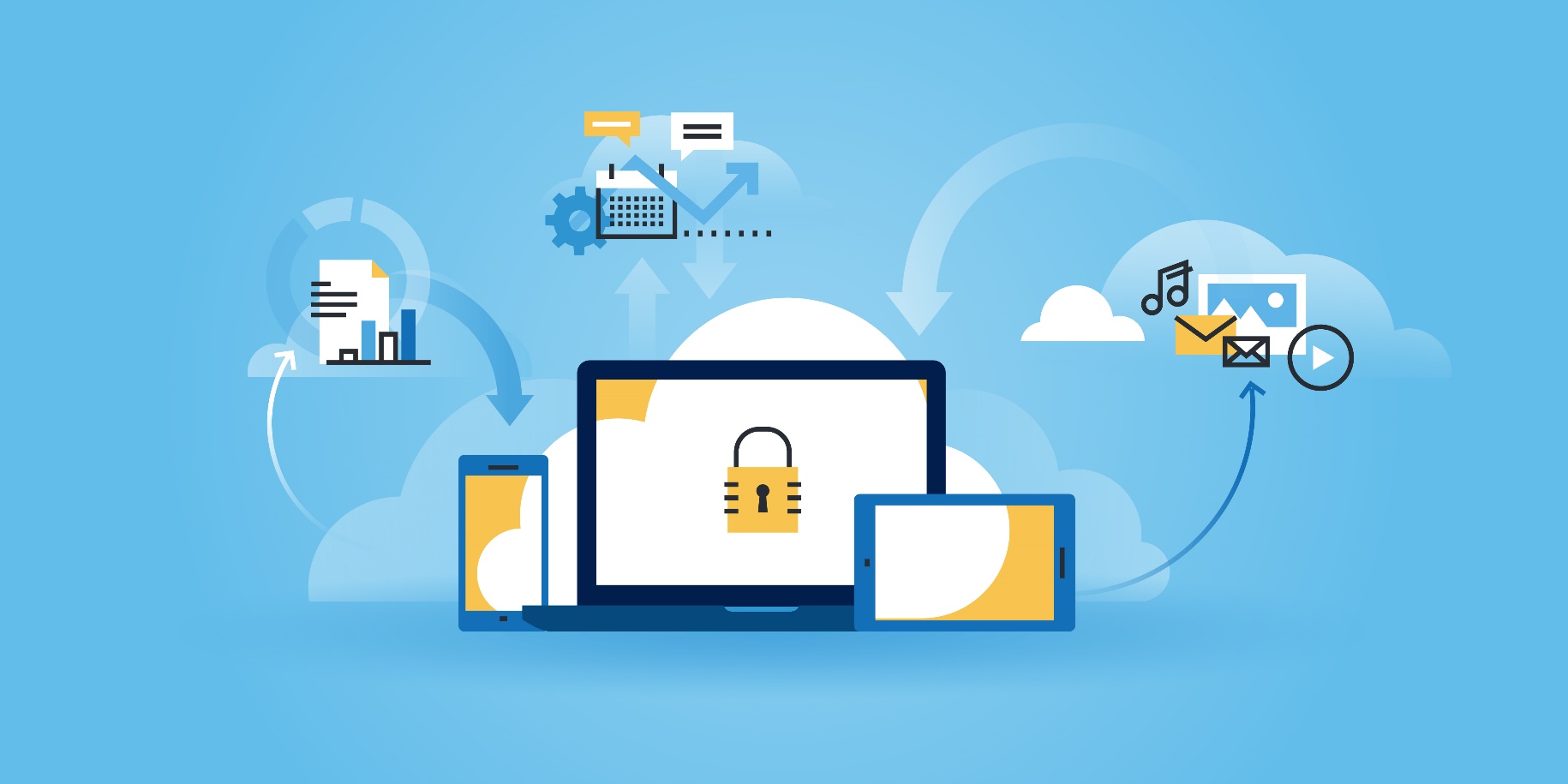 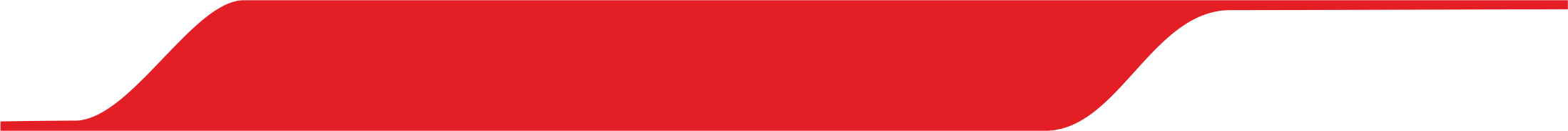 ЦИФРОВАЯ ЭКОСИСТЕМА БЕЗОПАСНОСТИ 
КАК СТРАТЕГИЯ УСПЕХА РАЗВИТИЯ В НОВЫХ УСЛОВИЯХ
ДОКЛАД:  Чаркин Евгений Игоревич
Директор по информационным технологиям ОАО «РЖД»
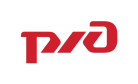 г. Москва, 2020
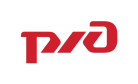 ЦИФРОВЫЕ ПЛАТФОРМЫ ОАО «РЖД»
2020
ПЛАТФОРМА НЕПРОИЗВОДСТВЕННЫХ ПРОЦЕССОВ
ЦИФРОВЫЕ ПЛАТФОРМЫ ОАО «РЖД»
ЕДИНАЯ БЛОКЧЕЙН ПЛАТФОРМА ТРАНСПОРТНОГО КОМПЛЕКСА
УПРАВЛЕНИЕ РИСКАМИ И БЕЗОПАСНОСТЬ
Контроль жизненного цикла деталей      и узлов вагона 
Жизненный цикл вагона
Прогнозирование предотказного состояния деталей вагона
ЦИФРОВЫЕ СЕРВИСЫ БЕЗОПАСНОСТИ
ДОВЕРЕННАЯ СРЕДА
РЕАЛИЗАЦИЯ СИСТЕМЫ МОНИТОРИНГА 
производственных процессов в режиме 24/7 на основе индикативного управления
ФАКТОРНЫЙ И 
ПРЕДИКТИВНЫЙ АНАЛИЗ
Информационный обмен в рамках контракта жизненного цикла
Достоверное определение причин отказов технических средств и достоверное отнесение  ответственности
Снижение количества неплановых ремонтов
Оценка соответствия планируемых значений Ктг и Квг требованиям Контракта жизненного цикла
ВНЕДРЕНИЕ БЕЗЛЮДНЫХ ТЕХНОЛОГИЙ
вывод персонала из опасной зоны, снижение влияния субъективных факторов через автоматизацию процессов
СОЗДАНИЕ ВЗАИМОУВЯЗАННОГО КОМПЛЕКСА
объединяющего информацию из отраслевых автоматизированных систем в области 
надежности и безопасности перевозочного процесса
ОБЕСПЕЧЕНИЕ МОБИЛЬНОСТИ
2
ПОЖАРНАЯ 
БЕЗОПАСНОСТЬ
ПРОМЫШЛЕННАЯ 
БЕЗОПАСНОСТЬ
ТРАНСПОРТНАЯ 
БЕЗОПАСНОСТЬ
ЭКОЛОГИЧЕСКАЯ
БЕЗОПАСНОСТЬ
БЕЗОПАСНОСТЬ 
ДВИЖЕНИЯ
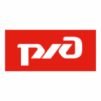 РАЗВИТИЕ 
ЕК АСУИ и ЕК АСУВ
В ЧАСТИ РЕАЛИЗАЦИИ СЕРВИСОВ КОНТРОЛЯ ЖИЗНЕННОГО ЦИКЛА РЕЛЬСОВ И ДЕТАЛЕЙ ВАГОНОВ С ПРИМЕНЕНИЕМ ТЕХНОЛОГИИ БЛОКЧЕЙН
РЕГУЛЯТОР          (ФАЖТ, ОАО «РЖД»)
Реестр производителей
Запрет на эксплуатацию
РСП
ПРОИЗВОДИТЕЛИ ЭЛЕМЕНТОВ КОЛЕСНЫХ ПАР
ЭКСПЛУАТАЦИОННЫЕ ПРЕДПРИЯТИЯ
ЕК АСУИ РРД
Ремонт вагонов
Ремонт колесных пар Хранение
Приобретение
Изготовление колес, осей и буксовых узлов
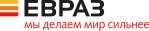 ЕК АСУИ РРД
ЕК АСУИ РРД
Техническое состояние колесных



 пар под вагонами при эксплуатации
Изготовление колесных пар
и их элементов
ЕК АСУИ РРД
ЕК АСУВ
ЕДИНАЯ БЛОКЧЕЙН - ПЛАТФОРМА
ПЧ
ПРОИЗВОДИТЕЛИ ВАГОНОВ
ПМС
ИНФРАСТРУКТУРА РЖД
СПД ОАО «РЖД»
Реализация и приобретение 
Поставка колесных пар
и их элементов
Реализация и приобретение 
Поставка колесных пар и их элементов для ремонта вагонов

Согласование установки колесных пар при ремонте вагона
Ремонт вагонов
Ремонт колесных пар     и их элементов


Хранение 
Приобретение
Исключение
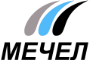 ВАГОНОРЕМОНТНЫЕ ПРЕДПРИЯТИЯ
ПОСТАВЩИКИ
ДОСТУП К ТЕХНИЧЕСКОЙ ДОКУМЕНТАЦИИ 
на протяжении всего жизненного цикла рельса – от поступления с завода до списания в качестве лома
АКТУАЛЬНАЯ ИНФОРМАЦИЯ О НАЛИЧИИ РЕЛЬСОВ          на складах структурных подразделений ЦДИ, ЦДРП
АКТУАЛЬНАЯ ИНФОРМАЦИЯ О РЕЛЬСАХ       (состояние, проверки, контроль проводимых работ)
ДОСТУП ЗАВОДОВ
к учету процесса движения рельса
ПРОСЛЕЖИВАЕМАЯ ЦЕПОЧКА
 формирования данных по каждому рельсу в любой момент времени
СОБСТВЕННИКИ И ОПЕРАТОРЫ  ПОДВИЖНОГО СОСТАВА
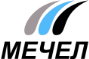 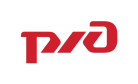 ЕК АСУИ СДМИКомплексная оценка состояния инфраструктуры
2021
2022
2020
ФИЗИКО-СТАТИСТИЧЕСКОЕ МОДЕЛИРОВАНИЕ ВЗАИМОДЕЙСТВИЯ «КОЛЕСО-РЕЛЬС»
ВЫСОКОТОЧНАЯ КООРДИНАТНАЯ ПРИВЯЗКА ОБЪЕКТОВ ЖЕЛЕЗНОДОРОЖНОЙ ИНФРАСТРУКТУРЫ
ФОРМИРОВАНИЕ ЗАДАНИЙ НА ПОСТАНОВКУ ПУТИ В ПРОЕКТНОЕ ПОЛОЖЕНИЕ

ИЗМЕРИТЕЛЬНАЯ ПОЕЗДКА МОБИЛЬНОГО СРЕДСТВА ДЛЯ ВЕРИФИКАЦИИ СООТВЕТСТВИЯ СОСТОЯНИЯ ПУТИ ПРОЕКТУ
82 
параметра
Предиктивный анализ состояния пути
Комплексный прогноз состояния инфраструктуры
Обоснованное планирование ремонтов
85-90%
достоверность прогноза
2025
ПЛАНИРОВАНИЕ РЕМОНТОВ ПУТИ ПО СОСТОЯНИЮ
ФИЗИКО-СТАТИСТИЧЕСКАЯ 
МОДЕЛЬ ДЕГРАДАЦИИ ЭЛЕМЕНТОВ ИНФРАСТРУКТУРЫ
МОДЕЛЬ СТОИМОСТИ ЖИЗНЕННОГО 
ЦИКЛА ИНФРАСТРУКТУРЫ ОАО «РЖД» 
(финансовая модель путевого хозяйства)
+
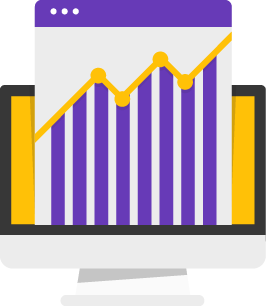 Комплексное моделирование и предиктивный анализ инфраструктурного комплекса
Формирование плана ремонтов с учётом бюджетных ограничений
Обоснованное формирование плана потребности ресурсов
Эффективное формирование программ долгосрочного развития
[Speaker Notes: Слайд 2.]
ПРОГРАММНО-АППАРАТНЫЙ КОМПЛЕКС ПОМОЩИ МАШИНИСТУ (ПАК ПМЛ)
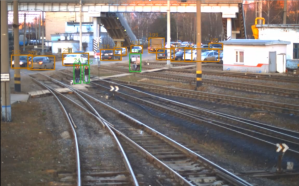 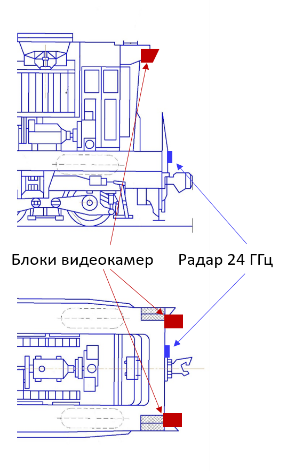 ПОТРЕБИТЕЛЬСКИЕ СВОЙСТВА
рост пропускной способности сортировочных станций за счет снижения аварийности и повышения ритмичности станционной работы 

ПАК ПМЛ информирует машиниста путем аудиовизуальных предупреждений о:

неправильном положении впередилежащей железнодорожной стрелки
движении на запрещающий сигнал железнодорожного светофора
переключении с запрещающего на разрешающий сигнал светофора
наличии людей и препятствий (в т.ч. тупиковой призмы) на пути следования локомотива
При отсутствии реакции машиниста ПАК ПМЛ выполняет торможение, взаимодействуя с бортовыми системами локомотива
ПАК ПМЛ осуществляет контроль проезда маневровым локомотивом контрольных точек (номер железнодорожного светофора, знак номера стрелки, километровый знак, специальная метка)
2019 г.
План  поставки 

5 ед. 
– ЧМЭ3 - Лоста, СЕВ
5 ед. 
– ЧМЭ3 - Дема, КБШ
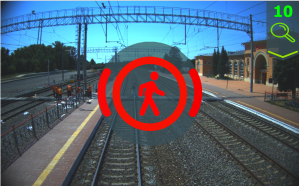 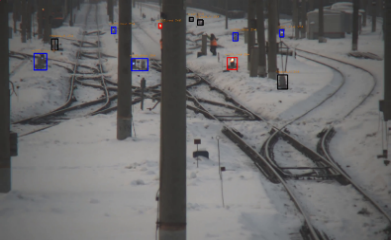 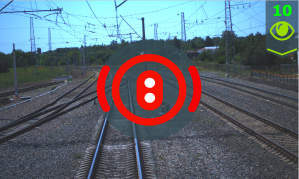 ОСНОВНЫЕ ХАРАКТЕРИСТИКИ
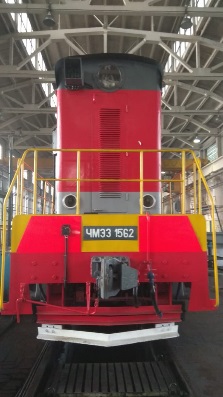 Скорость движения локомотива - до 60 км/час
Дистанция до объекта при детектировании:

неправильного положения железнодорожной стрелки - до 70 м
сигналов железнодорожных светофоров - до 200 м
наличия людей в непосредственной близости от локомотива - до 70 м
наличия на пути следования локомотива состава, с которым будет производиться сцепка - до 100 м
Скорость движения локомотива при контроле проезда контрольных точек - до 80 км/час 
Дистанция до объекта при детектировании - до 50 м
2018 г.
Начало разработки
2020 г. 
– прогнозируемый объем поставки 150-200 шт.
2019 г.
Отладка, изготовление, 
тестирование, поставка
5
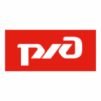 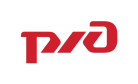 НЕЙРОСЕТЕВЫЕ ТЕХНОЛОГИИ
В АВТОМАТИЗИРОВАННЫХ СИСТЕМАХ ОАО «РЖД»
ОБУЧЕННАЯ НЕЙРОСЕТЬ АСКМ
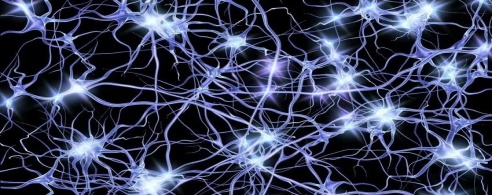 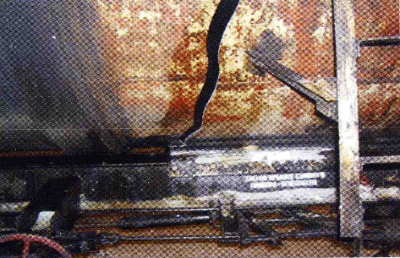 ВЫЯВЛЕНИЕ НЕИСПРАВНОСТИ
3D скан АСКОПВ 1
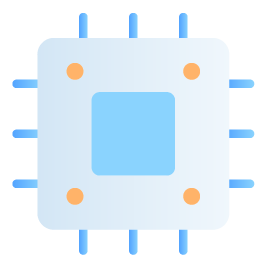 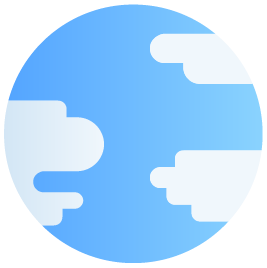 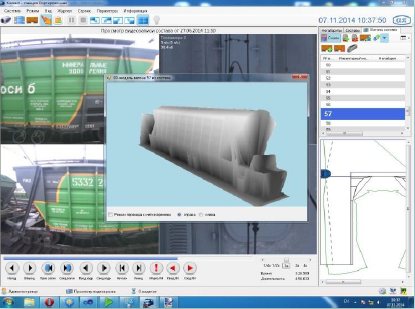 ШЛЮЗ IOT
ОБУЧЕННАЯ НЕЙРОСЕТЬ АСКМ
3D скан АСКОПВ 2
3D скан АСКОПВ n
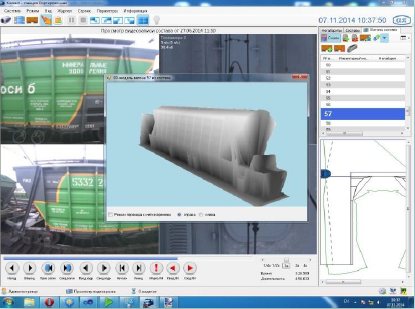 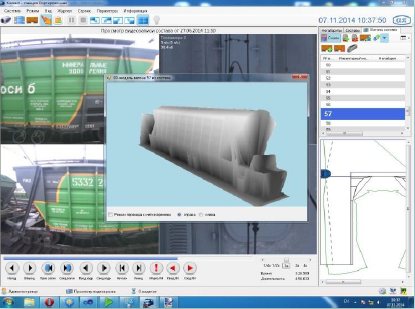 ВЫЯВЛЕНИЕ КОММЕРЧЕСКИХ НЕИСПРАВНОСТЕЙ
ДОПОЛНИТЕЛЬНЫЕ ВОЗМОЖНОСТИ
ОЗЕРО ДАННЫХ
Техническое состояние 
Местонахождение 
Предиктивная модель
ЦИФРОВОЙ ДВОЙНИК + МОДЕЛИРОВАНИЕ
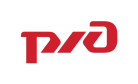 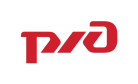 УПРАВЛЕНИЕ И ОБСЛУЖИВАНИЕ
РЕАЛЬНЫЕ ОБЪЕКТЫ

Техническое состояние
Местонахождение
ЦИФРОВОЙ ДВОЙНИК + МОДЕЛИРОВАНИЕ
ПРОЕКТНАЯ И ЭКСПЛУАТАЦИОННАЯ ДОКУМЕНТАЦИЯ
ЭЛЕКТРОННЫЕ МОДЕЛИ (2Д/3Д)
Моделирование
Обслуживание по состоянию
Дополнительные услуги (мониторинг и проч.)
Электронное взаимодействие с внешним миром
Ускорение процессов
ЦИФРОВОЙ ОБРАЗ
Сбор данных от датчиков и аппаратуры
Обслуживание по регламенту
Совещания
Принятие решений
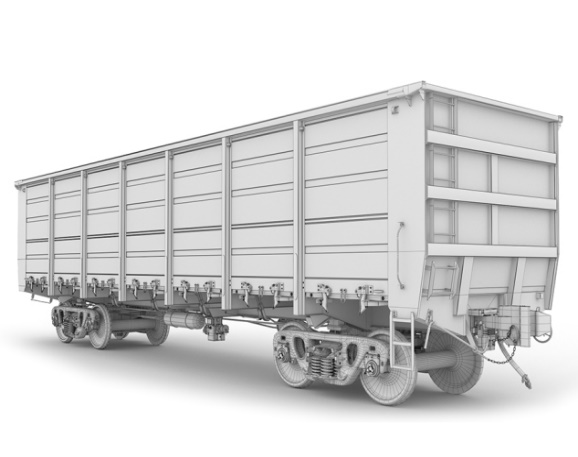 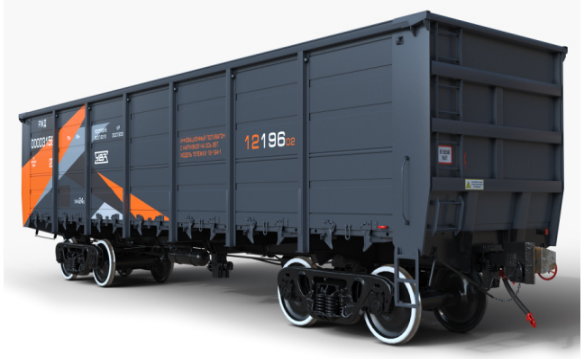 РЕАЛЬНЫЙ МИР
7
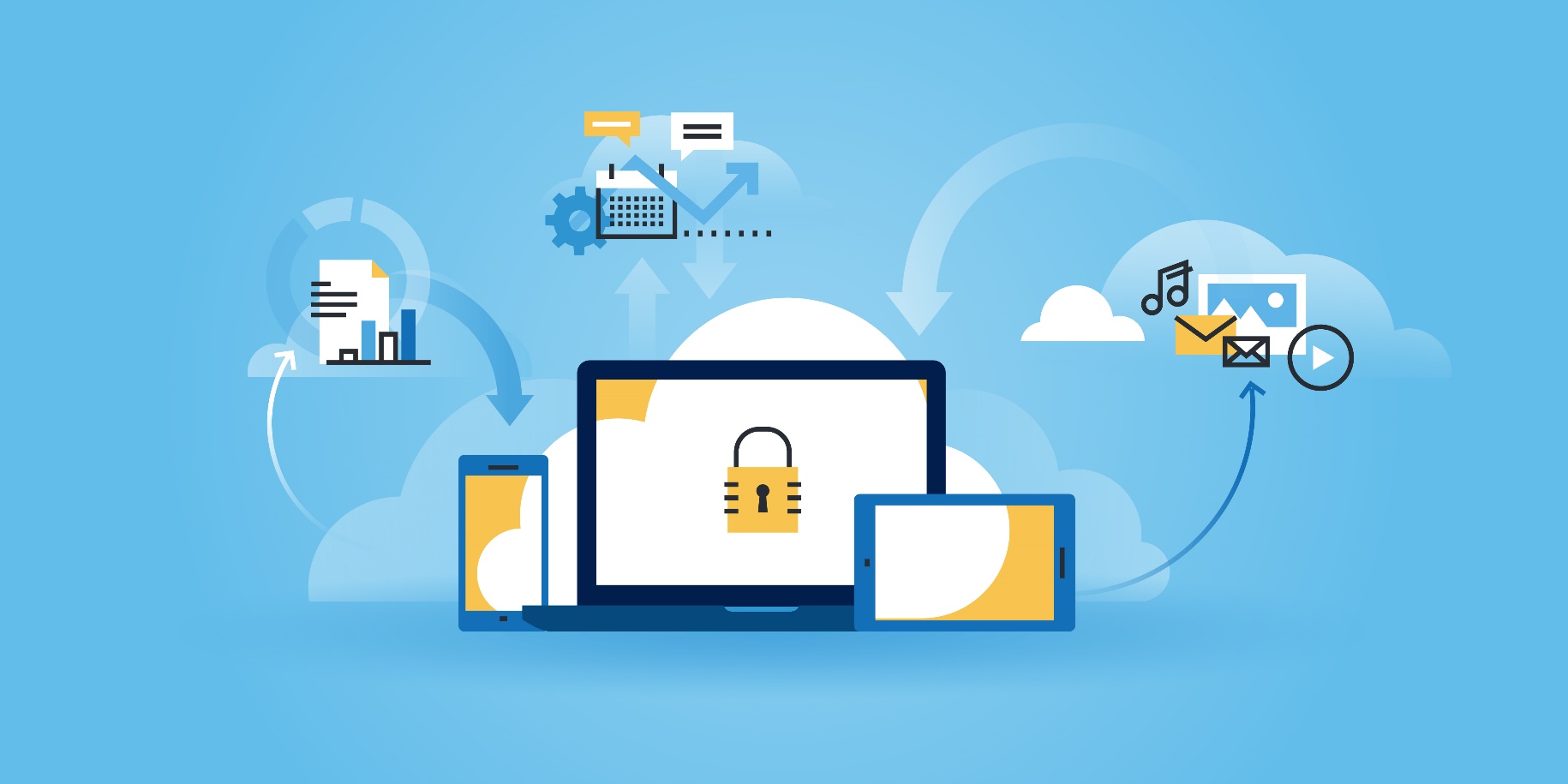 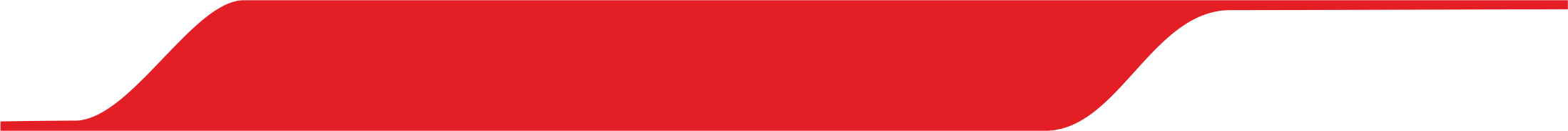 СПАСИБО ЗА ВНИМАНИЕ!
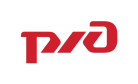 г. Москва, 2020